Reducing Turnaround Time (TAT) 
in
 Reimbursement Claims Processing
Dr. RUCHI KUKRETI
PG/13/057
IIHMR, Delhi
ORGANIZATIONAL PROFILE
Vipul MedCorps TPA  is headquartered in Gurgaon with branch offices in New Delhi, Noida, Faridabad, Jaipur, Mumbai, Kolkata, Bangalore, and Chennai & Cochin.
Wide Medical Network of over 2000 + hospitals, Diagnostic Centre. Operates a 24/7 Assistance Centre. 
Tailor-made software developed in-house with full web-based access for Claims Tracking, On-Line Access and Querying.
Dedicated Panel of Doctors, enable to render Second Medical Opinion, Case Management and Medical Procedure Audit.
Mission:
To continually deliver top quality healthcare to all across the globe so as to promote wellness, with the highest value for all concerned.
Vision:
To create and deliver quality healthcare services & products at affordable cost consistently and to become the industry leader in healthcare facilitation across the globe.
INTRODUCTION
Vipul MedCorp TPA Pvt. Ltd, is in the role of a healthcare facilitator in India for over 8 years and are rated among the top 5 TPAs (Third Party Administrators) in the country. Vipul MedCorp is currently managing over 5.4 Million lives across India and the rest of Asia. 
Vipul MedCorp Third Party Administration services 
Claims Handling, Management & Back office operations
HealthCare Assistance Services
Outpatient HealthCare facilitation & Management
Second Medical Opinion
Cost Containment Services
Preferred Service Provider (PSP) Networks
OBJECTIVES
This observational study is carried out to with the following objectives: 
To understand Third-party administrator (TPA) Work Environment 
To understand Claim Reimbursement Process 
To understand Turnaround Time(TAT) in Claim Reimbursement  and its importance 
Based on Observational study, recommendation to “Reduce Turnaround time (TAT) in reimbursement claims processing”  is summarized
METHODOLOGY
This observational study is carried out to study procedures and steps involved in reimbursement claims and measure total time taken to settle reimbursement claims.
Time taken to settle reimbursement claims at TPA end is commonly referred as Turnaround time (TAT) which indicate efficiency of process. 
Sample size- Total  76 claims
Sampling Method- Convenience
Period - The data is collected for reimbursement claims from 15th Feb to 30th April.
Number of query raised is also taken in account to understand delay in claim processing.
Based on these key parameter recommendation to all stakeholders to “Reduce Turnaround time (TAT) in reimbursement claims processing” is summarized
RESULTS
Goals for Third-party administrator
Faster and focused claims management 
 Lower overhead cost and reduced cost of claim management 
 Immediate access to highly trained claim administrators 
 Improved control over claims outcomes 
 Provision of cashless services at much ease 
 Safeguarding of customer relationships 
 Protection of brand reputation. 
 Control of possible frauds by the private healthcare providers
Third-party administrator (TPA) Work Environment
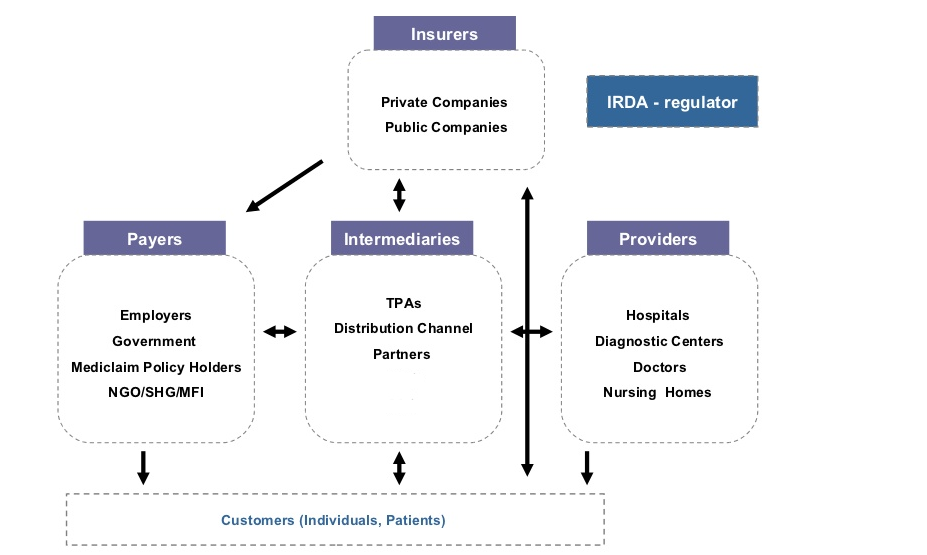 Procedure for Reimbursement Claims
Step 1: Patient get admitted in hospital for his/her illness.
Step 2: Intimation to Vipul Medcorp TPA 
Step 3:  Patient discharged from hospital with all original bill and discharge summary 
Step 4: Patient needs to submit original bills to Regional Helpdesk including discharge summary, breakup of bill and claim form.
Step 5:  Claim processing for Approval, Rejection or Investigation 
Step 6:Dispatch of Cheque or Electronic fund transfer
VIPUL
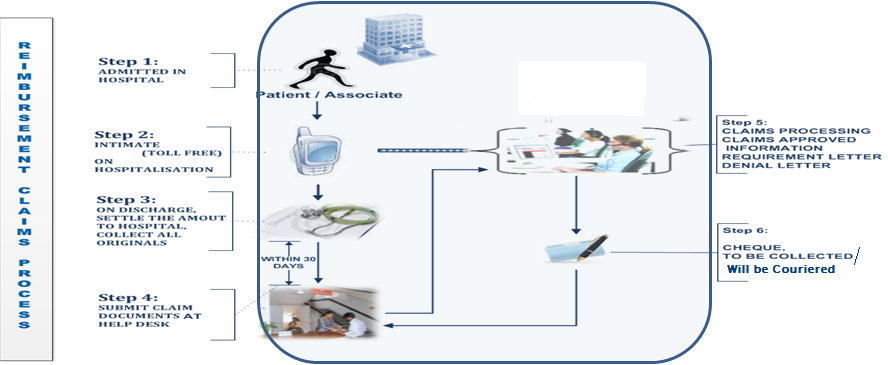 TURNAROUND TIME (TAT) measured between step 4 and step 6 is very important parameter to measure performance of TPA among different TPAs. TAT is one of the major parameters in Service level Agreement with corporates in this study TAT of 15 days is taken as reference to compare level of service delivered 

Performance of Vipul MedCorp TPA 2007-2011
Challenges Observed In Reimbursement Claims

Submitting document without claim form
Quoting wrong claim amount on claim form 
Enclosing certificate from doctor instead of detailed discharge summary
Not attaching original cash paid receipts and submitting details on prescription / hospital letter head instead of proper numbered receipt
Incomplete documents: non submission of Lab reports, breakup for bills and medicine prescriptions
Not providing Bank Account Details for effective settlement of claims through EFT mode
 Providing Bank Account Details of a beneficiary instead of Employee Bank Account
Claim Documents submitted after 30 days of Discharge for Main Hospitalization and beyond 7 days for Post Hospitalization Expenses.  
Lack of training of TPA helpdesk team
RECOMMENDATIONS
Recommendation for Hospitals 
Use of software based summarized bill generation which can be imported to TPA software can resolve bulk of Data entry at TPA end 
 Use of mobile application or cloud based application for maintenance of patient records such as discharge summary and bills which can easily accessed by patient 
 Standardization of final bill among care providers 
 Checklist to ensure all original documents are provided to patient on discharge
Recommendation for TPA 
Mobile based application to generate intimation 
Automatic SMS based  reminder to patient to collect original document on discharge 
Automatic SMS based  reminder to patient to submit missing document for claims 
Checklist and Medical officer at helpdesk to ensure all relevant document as available for claim processing this with reduce number of query generated 
MIS to keep track number of query generated from each corporate clients     
Training of helpdesk staff of TPA to ensure collection of all original document required for claim processing
Recommendation for Claim processing Software 
Application to process final bill to generate automatic data entry 
Feature for data validation between scanned final bill and data entry 
Feature for automatic Co-pay deduction , Corporate specific deduction 
Accurate post and pre hospitalization details on date and time of admission and discharge
Thank You